Pre-Workshop Prep
Download example files: https://osf.io/ywv39/files/ 

Login to OSF: https://osf.io

Click “Sign In”
Click on “Login through Your Institution”
Select “University of Virginia” and login through Netbadge
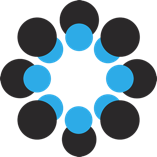 Research Management and Reproducible Practices 

An Introduction to the 
Open Science Framework
Ricky Patterson, Associate Director, Campus-Wide Partnerships & Services 
Sherry Lake, Scholarly Repository Librarian
University of Virginia Library
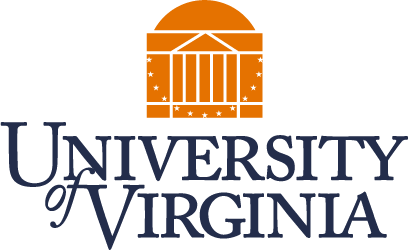 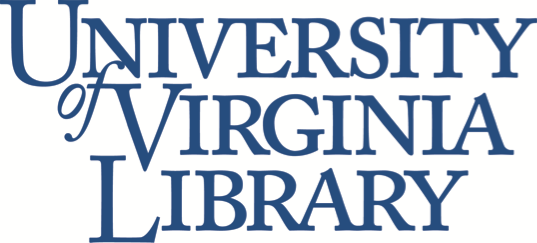 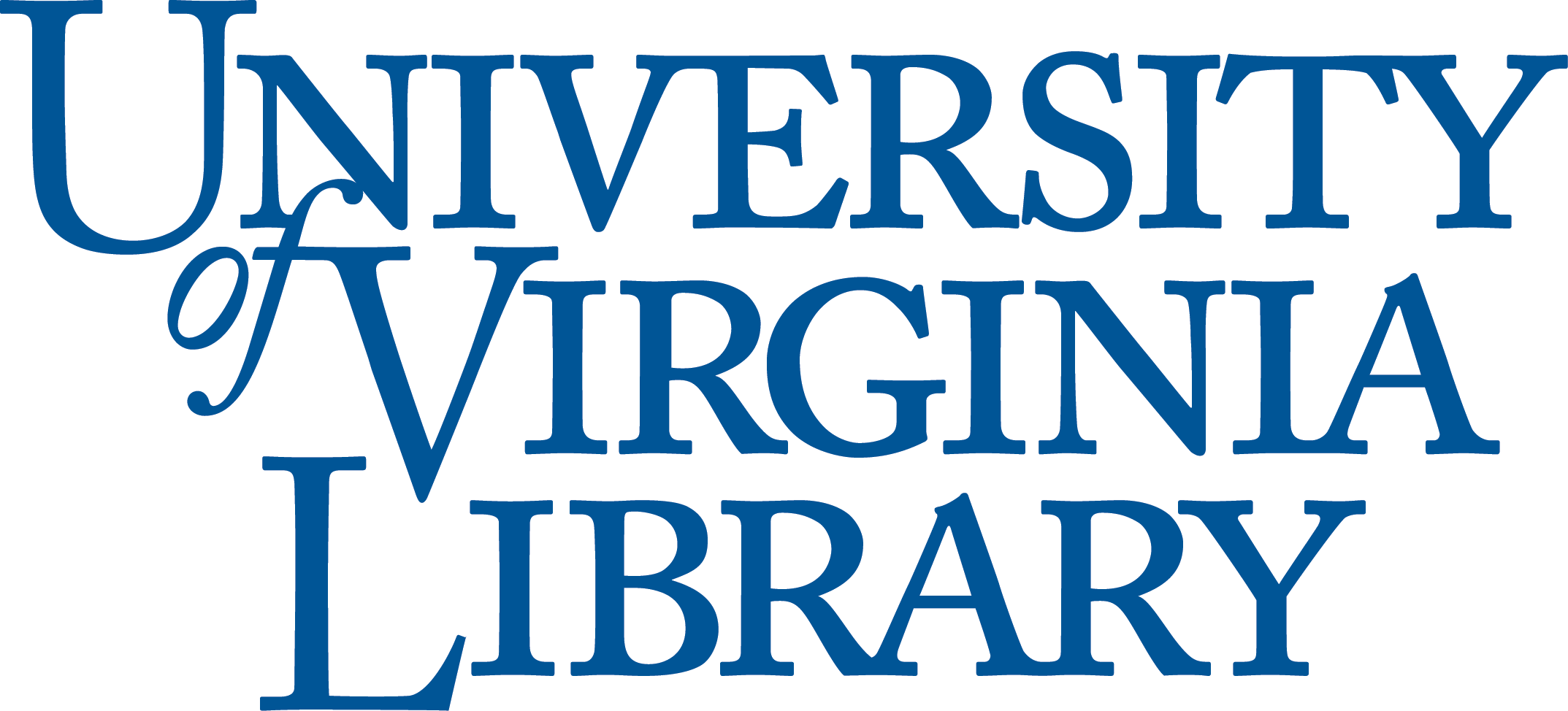 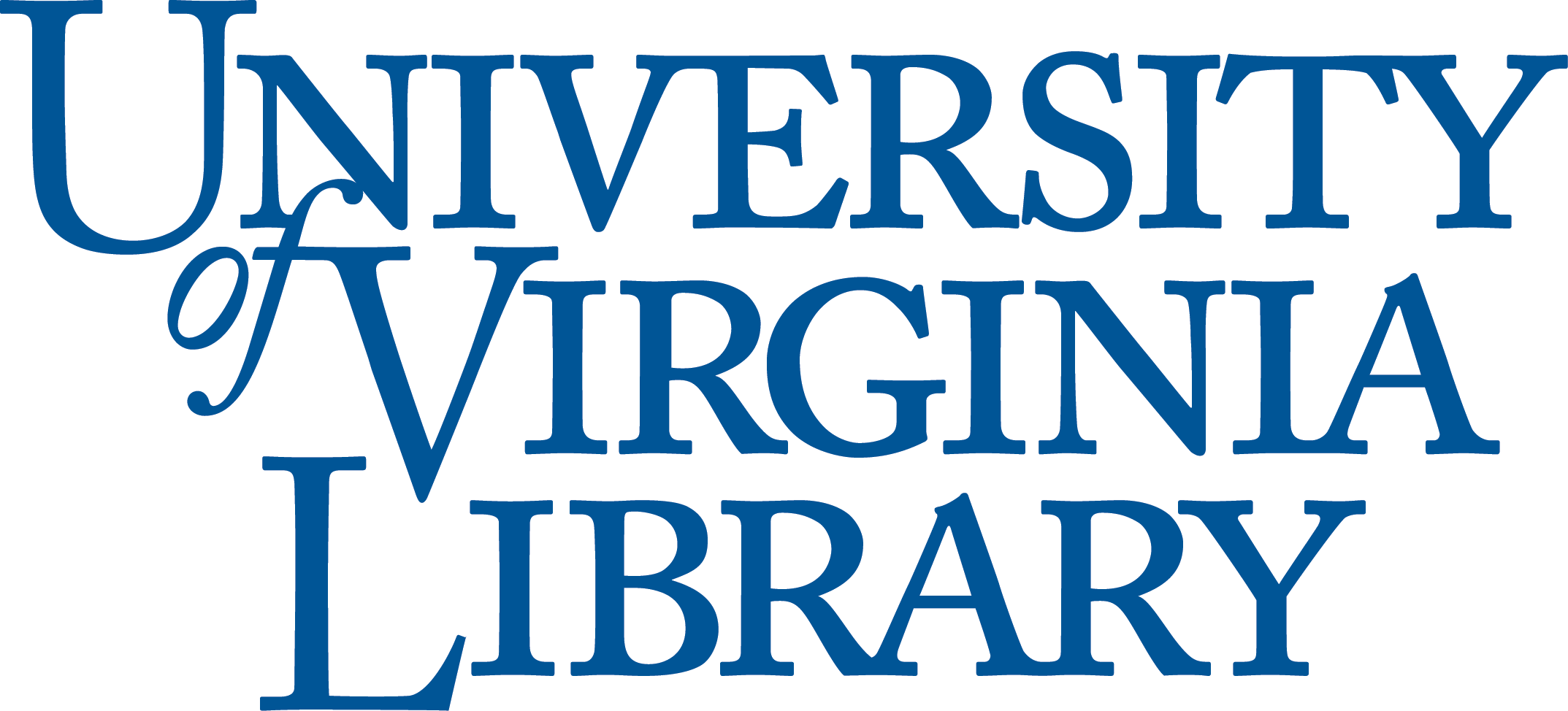 OPEN SCIENCE FRAMEWORK
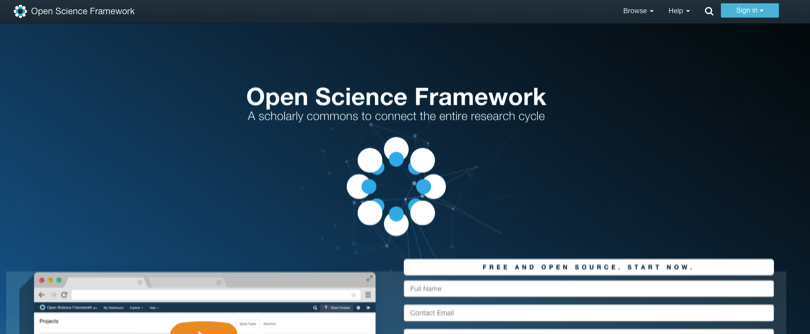 http://osf.io
FREE, OPEN SOURCE
[Speaker Notes: [30 sec - to 1 min]]
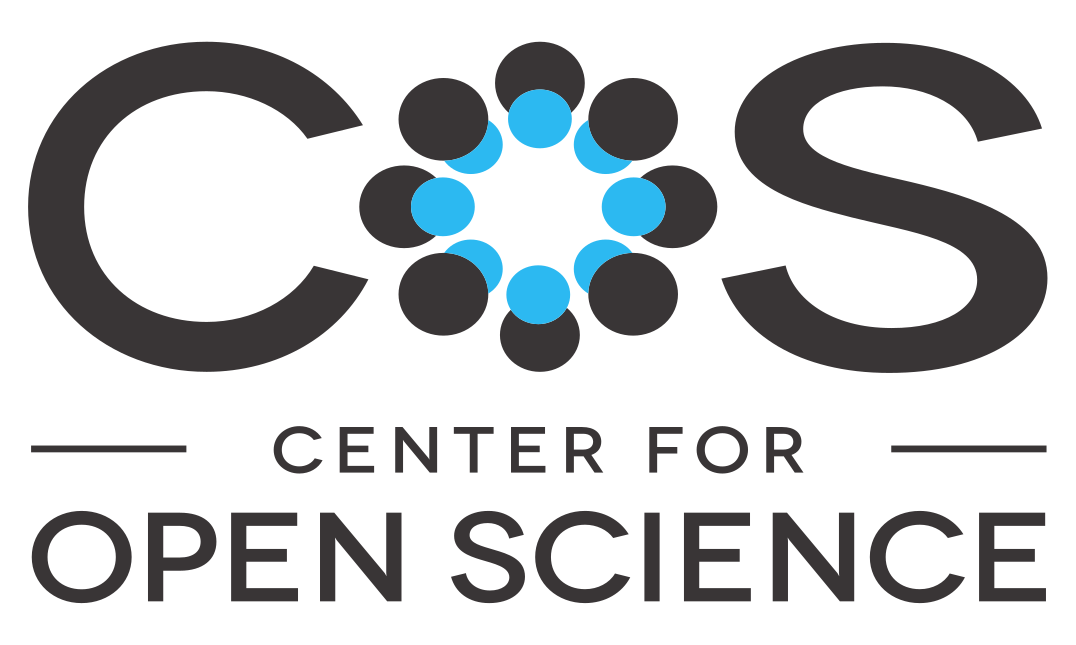 [Speaker Notes: GINNY
[30 sec - to 1 min]]
OPEN SCIENCE FRAMEWORK for UVA
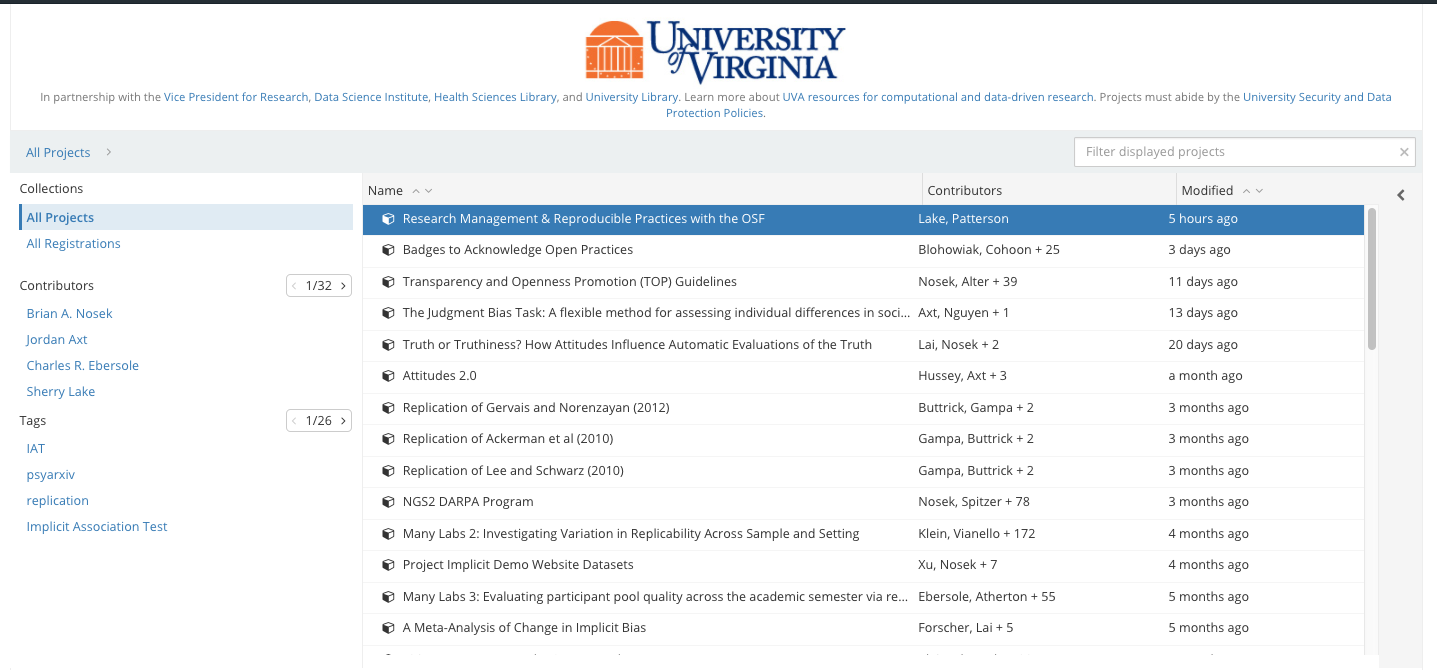 https://osf.io/institutions/uva/
[Speaker Notes: GINNY
[30 sec - to 1 min]]
WHY USE THE OSF?
Supports research management 
More easily share research with collaborators, funders, institution, etc as you see fit
Control over how files/components are shared (e.g. read-only, read-write)
See how others engage with your research
User-friendly

But it is just a tool, and the methodology we discuss today can be applied on your own with other tools. The OSF just gathers these best practices into one place.
[Speaker Notes: [1-2 min]
-OSF supports research management - Why is research management important?
---> Example of request for audit, etc., NIH (other funder) reporting, etc.
-Freeze files / page components
---> To demonstrate following of an a priori design
-OSF does what you can do on GitHub, Google Drive, etc., but does it in one project platform → especially because of the connections it has/can make to other tools
-Don’t have to continually send out things to these other tools - everything is here.
-OSF places no limits on who and how many people you invite (beyond your own choice)
-It provides analytics of usage and engagement (even how long people spend on the project, etc.)
-User-friendly

Reproducibility [2 min]
-OSF supports project management for easy reproducibility
-Importance of reproducibility of research]
WHY USE THE OSF?
Connects to many tools (e.g. GitHub, Google Drive), to better allow collaboration across online applications
 
Enhance reproducibility and rigor in your research
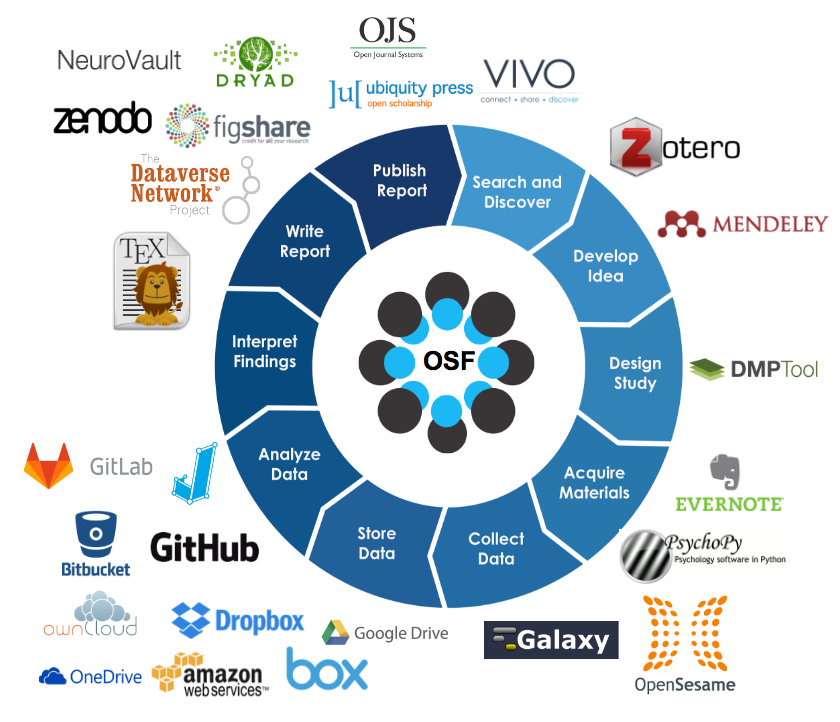 [Speaker Notes: [1-2 min]
-OSF supports research management - Why is research management important?
---> Example of request for audit, etc., NIH (other funder) reporting, etc.
-Freeze files / page components
---> To demonstrate following of an a priori design
-OSF does what you can do on GitHub, Google Drive, etc., but does it in one project platform → especially because of the connections it has/can make to other tools
-Don’t have to continually send out things to these other tools - everything is here.
-OSF places no limits on who and how many people you invite (beyond your own choice)
-It provides analytics of usage and engagement (even how long people spend on the project, etc.)
-User-friendly

Reproducibility [2 min]
-OSF supports project management for easy reproducibility
-Importance of reproducibility of research]
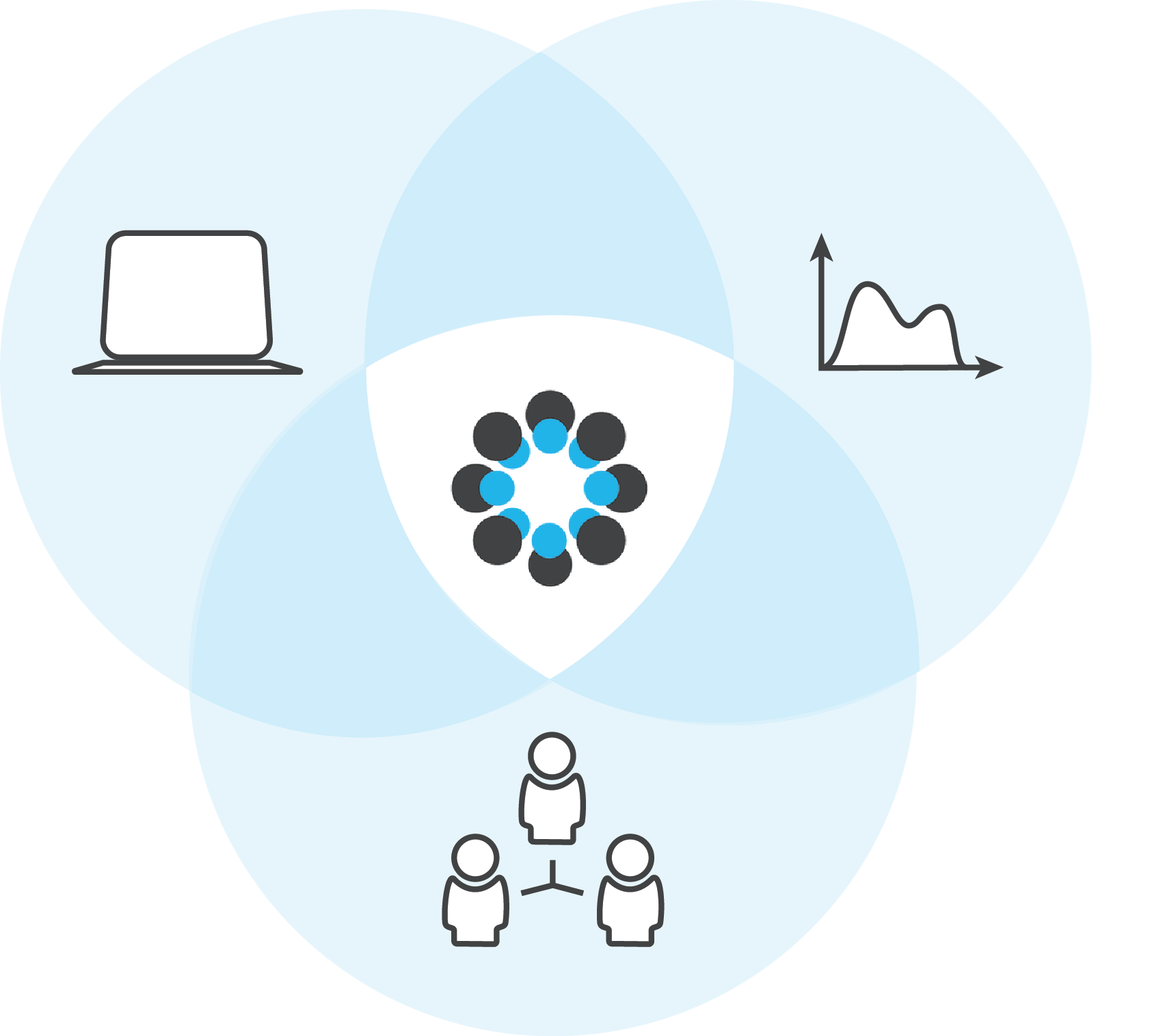 Metascience
Infrastructure
Community
COURSE OBJECTIVES
Describe benefits of open and reproducible research practices 
Understand emerging incentives for those practices
Create a collaborative project on the OSF and customize it to meet your needs
[Speaker Notes: You are free to ask questions throughout the presentation, and we will try to remember 

Red and green post its!]
Why Reproducibility?
[Speaker Notes: How many have heard of  a “Reproducibility crisis” ?]
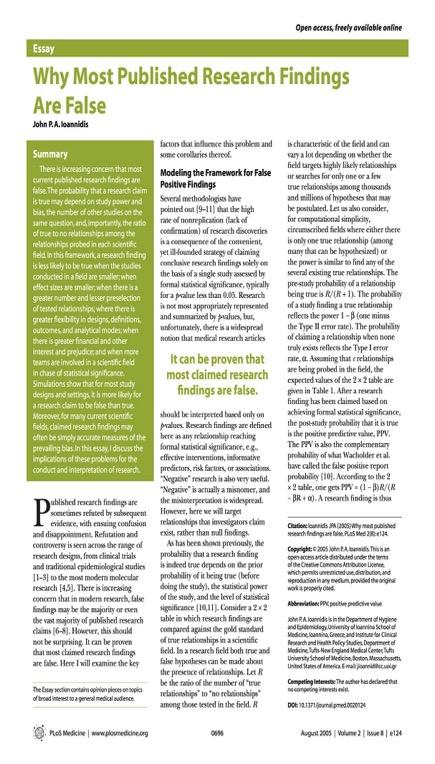 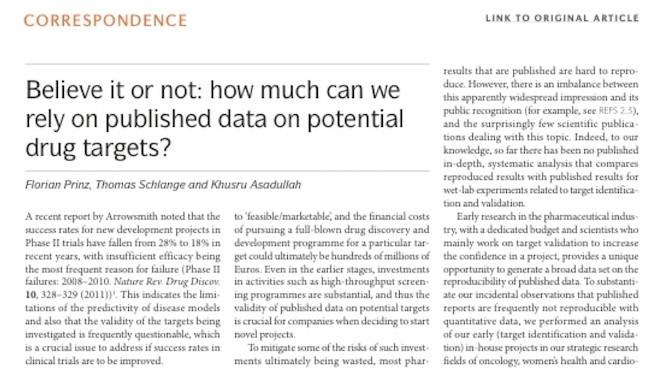 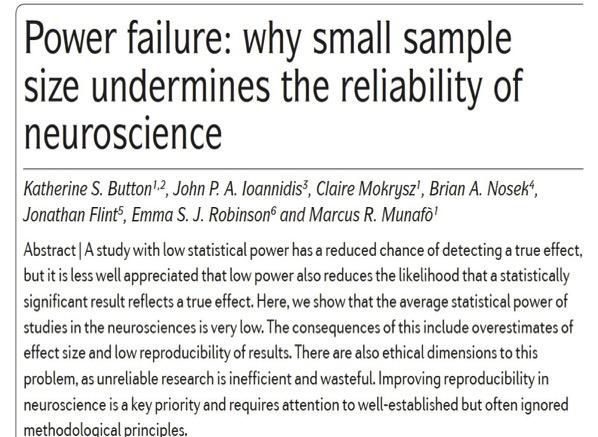 [Speaker Notes: Unfortunately, it has become apparent over the last few years that perhaps the answer to that question is “not all that much.” 

Now, there have been some very prominent cases in the past few years of outright fraud, where people have completely fabricated their data, but I’m not talking about those case. What I’m talking is the general sense that many scientific findings in a wide variety of fields don’t replicate, and that the published literature has a very high rate of false-positives in it.

So if a large proportion of our published results aren’t replicable, and are potentially false positives, are we actually accumulating knowledge about real phenomena? I would suggest that the answer to this question is ‘no’, or at least we haven’t accumulated as much knowledge as we would like to believe.]
SOURCES OF ISSUES IN REPRODUCIBILITY
Methodological, statistical, and reporting practices

Structural and organizational practices

Rarely, intentional scientific misconduct
[Speaker Notes: Methodological, statistical and reporting practices that results in overly tidy evidence

Structural and organizational practices that reult in unavailable, lost, or difficult to use data, code, and materials

Very rarely, cases of intentional scientific misconduct]
WHAT IS REPRODUCIBILITY?
Computational Reproducibility:
If we took your data and code/analysis scripts and reran it, we can reproduce the numbers/graphs in your paper
Methods Reproducibility:
We have enough information to rerun the experiment or survey the way it was originally conducted
Results Reproducibility/Replicability:
We use your exact methods and analyses, but collect new data, and we get the same statistical conclusion
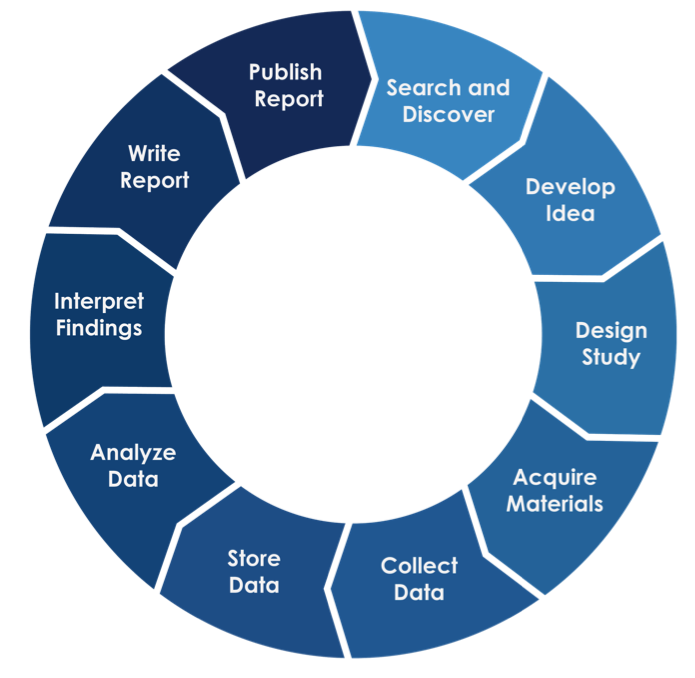 The Research Lifecycle
[Speaker Notes: There’s more to it than sharing of discrete objects.  Think about using this as an opportunity to increase transparency by capturing the entire workflow, and to do so while connecting tools and services that make up the parts of the workflow, not requiring people to change all of their practices at once, and providing immediate efficiencies and value to the researcher AS they comply with requirements.  

Easy, right?  Obviously not.]
WHY SHOULD YOU CARE?
Increases efficiency of your own work
Can reduce false leads
Data sharing citation advantage
“
It takes some effort to organize your research to be reproducible…the principal beneficiary is generally the author herself. 

Jon Claerbout

							Making Scientific Contributions Reproducible
http://sepwww.stanford.edu/oldsep/matt/join/redoc/web/iris.html
”
[Speaker Notes: Your most likely collaborator is yourself - in six months time.]
FIND YOUR RESEARCH TEAM  
(5 minutes)
Get into groups of 2-3 people and introduce yourselves to each other.
Looking over the 2012 ANES Questionnaire, develop a research question for your study. https://osf.io/ywv39/files/
Note: You’re not actually going to do this study.
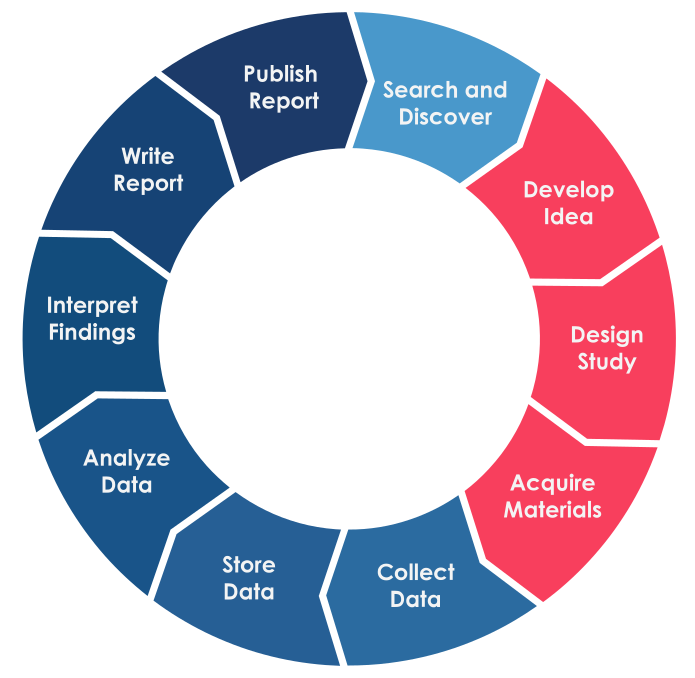 The Research Lifecycle
[Speaker Notes: This is where we are in the research lifecycle. Any questions?

Let’s turn to Research Management Planning]
STEPS
Create a structured workspace
[Speaker Notes: Before the data collection

Lack of organization now can create big problems later]
RESEARCH / DATA 
MANAGEMENT PLANNING
What are you going to store?
Where and how are you going to store it
Who will have access to it?
When will they have access to it?
RESEARCH / DATA 
MANAGEMENT PLANNING
PLAN AHEAD
What are you going to store?
Where and how are you going to store it
Who will have access to it?
When will they have access to it?
Checklists and common structures are your best friend!
Ledgerwood Lab Experimental Archive
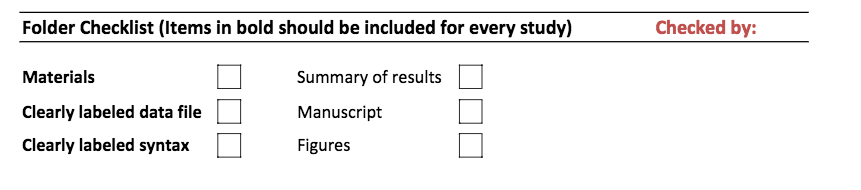 https://ucdavis.app.box.com/s/f8hn7rqtwwf6aa6hjtkthdbiuehup312
RESEARCH / DATA
MANAGEMENT PLANNING
Could do this internally on a lab server, personal computer or website, but:
Makes eventual sharing more work
Unclear how stable/accessible that will be in the long run
Cross lab/institution collaborations harder
OPEN SCIENCE FRAMEWORK
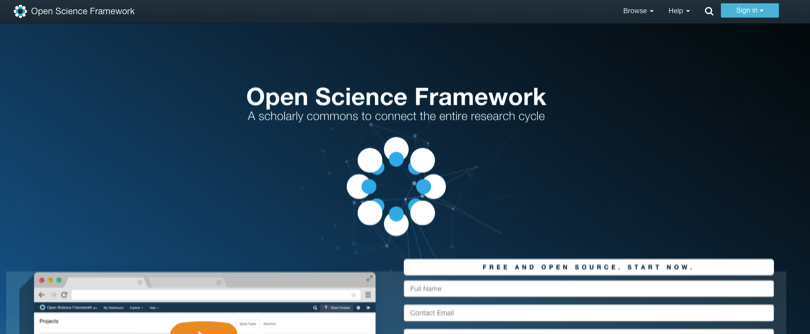 http://osf.io
FREE, OPEN SOURCE
OPEN SCIENCE FRAMEWORK for UVA
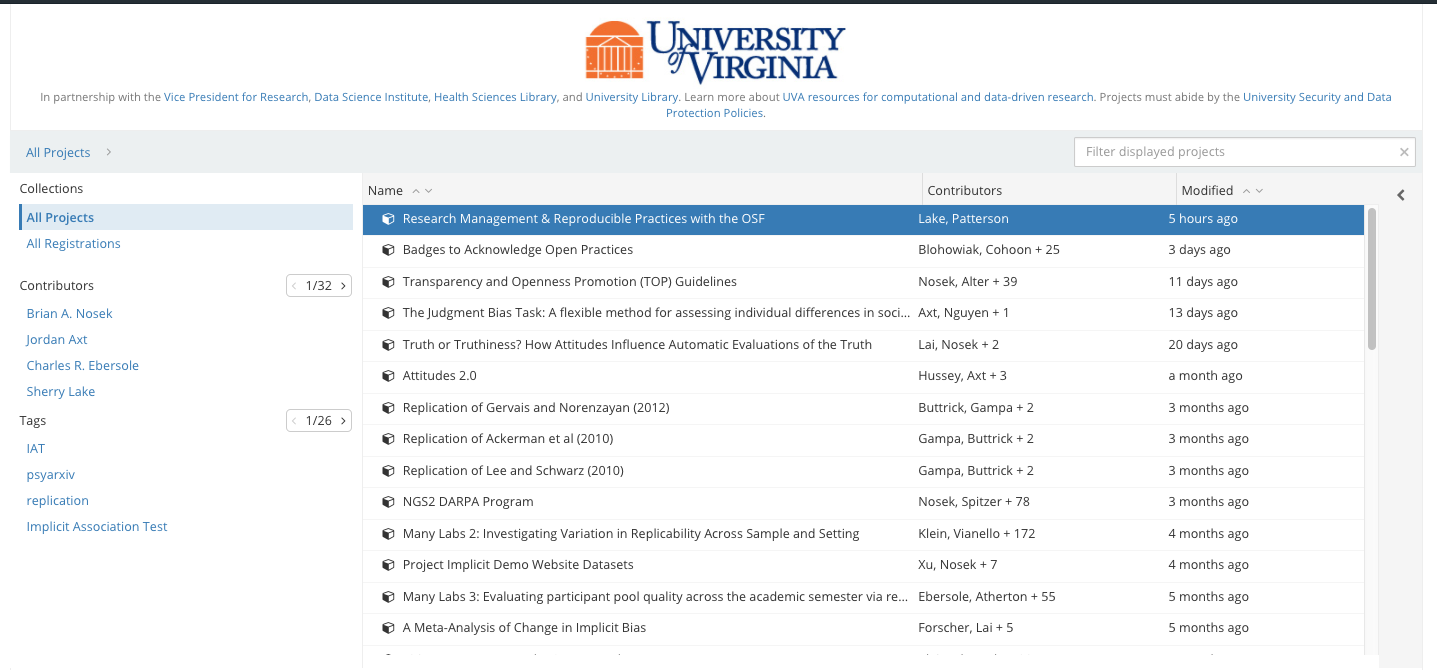 https://osf.io/institutions/uva/
[Speaker Notes: GINNY
[30 sec - to 1 min]]
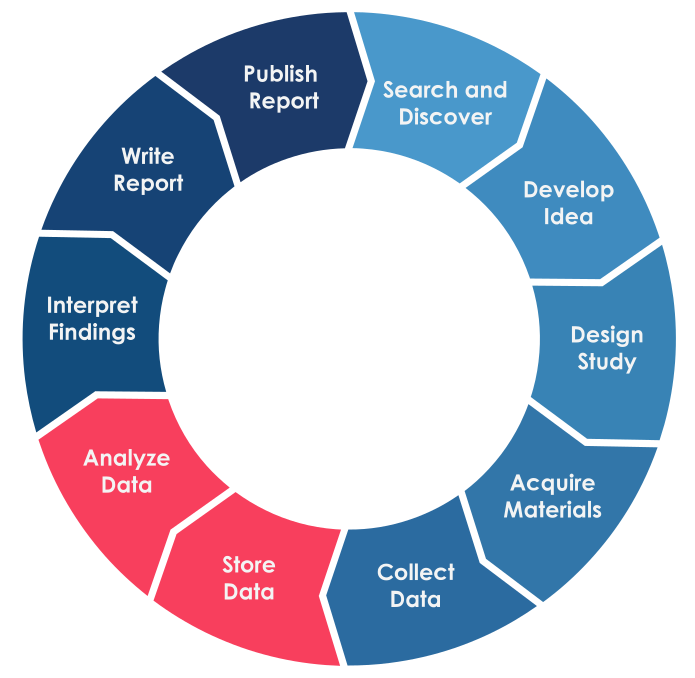 The Research Lifecycle
[Speaker Notes: There’s more to it than sharing of discrete objects.  Think about using this as an opportunity to increase transparency by capturing the entire workflow, and to do so while connecting tools and services that make up the parts of the workflow, not requiring people to change all of their practices at once, and providing immediate efficiencies and value to the researcher AS they comply with requirements.  

Easy, right?  Obviously not.]
STEPS
Create a structured workspace
Archive materials from study
Archive and document analyses
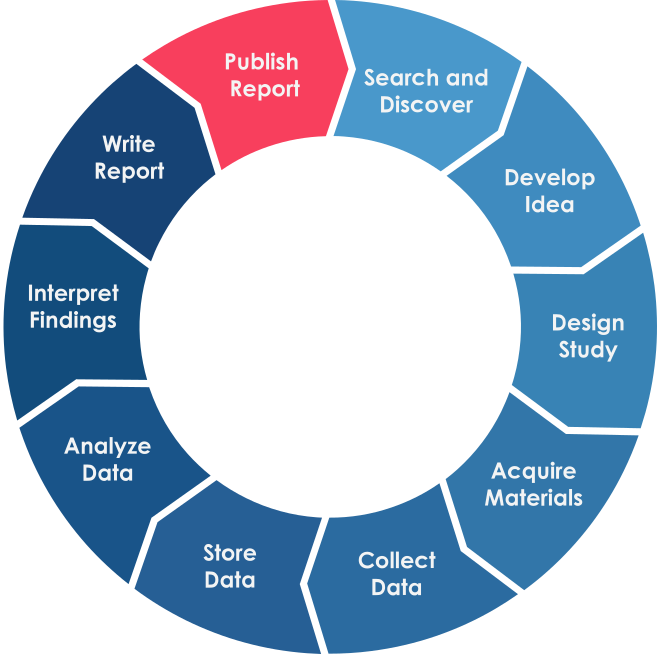 The Research Lifecycle
[Speaker Notes: There’s more to it than sharing of discrete objects.  Think about using this as an opportunity to increase transparency by capturing the entire workflow, and to do so while connecting tools and services that make up the parts of the workflow, not requiring people to change all of their practices at once, and providing immediate efficiencies and value to the researcher AS they comply with requirements.  

Easy, right?  Obviously not.]
STEPS
Create a structured workspace
Archive materials from study
Archive and document analyses
Share study data, code, and materials
WHAT TO SHARE
Sharing is a continuum
Data underlying just results reported in a paper
Data underlying publication + information about other variables collected
Data underlying publication + embargo on full dataset
All data collected for that study
How to share on the OSF
GUIDs MAKE SHARING SIMPLE
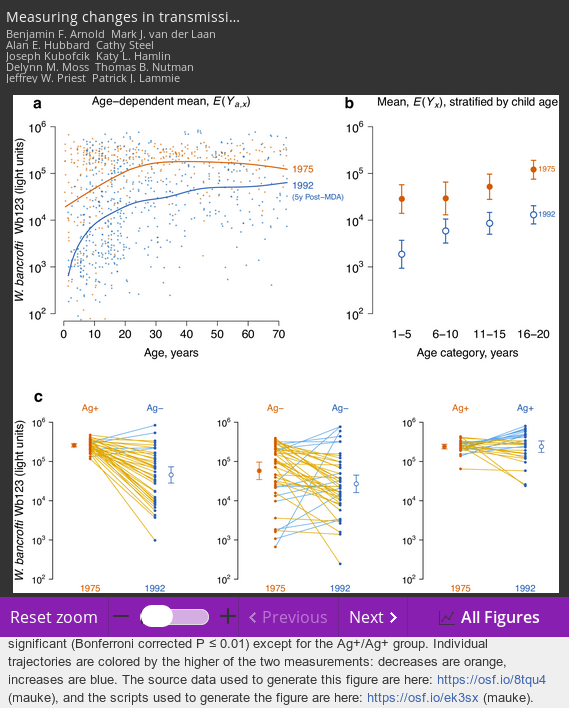 The source data used to generate this figure are here: https://osf.io/8tqu4 (mauke), and the scripts used to generate the figure are here: https://osf.io/ek3sx (mauke).
Arnold BF, van der Laan MJ, Hubbard AE, Steel C, Kubofcik J, Hamlin KL, et al. (2017) https://doi.org/10.1371/journal.pntd.0005616
WHY YOU MIGHT WANT TO SHARE
Journal/funder mandates
Increase impact of work
Get recognition for your good research practices
FEELING OVERWHELMED?
You don’t have to do all of this at once:

One piece at a time
Series of small steps

Even incremental changes can have significant impact
NEXT STEPS
Build a test project on the OSF  
Document from the beginning - or even right now
Talk to your collaborators
What is our data management plan?
What/when will we share?
WHERE TO GET HELP
Center for Open Science YouTube channel
FAQ/OSF guides: https://osf.io/support

Local help: Questions about reproducible research, data management or Institutional use of OSF	
	shlake@virginia.edu or ricky@virginia.edu 

Slides & Files from this workshop https://osf.io/j3nw6/
ADDITIONAL SLIDES
Slides for Registration and Badges
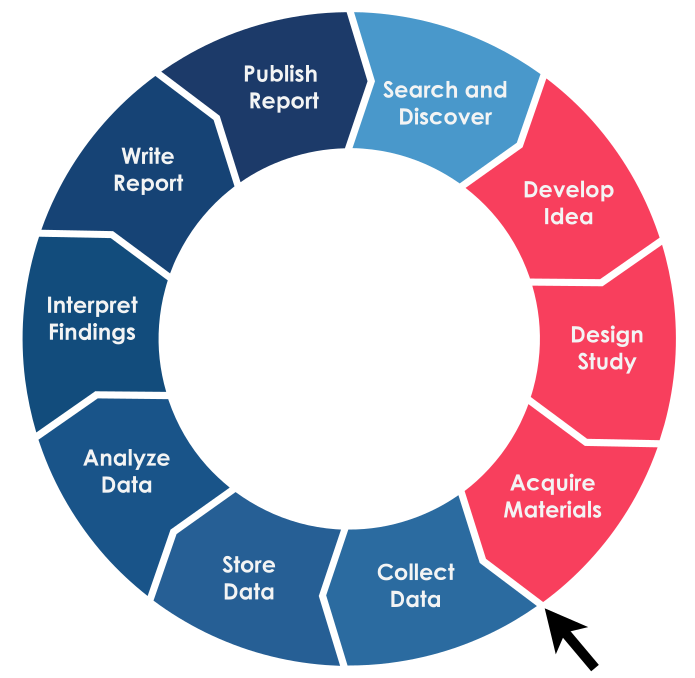 The Research Lifecycle
[Speaker Notes: So we have designed our study and set up our collaborative working environment. There is one important step we can now take that is not listed in the general research lifecycle. Somewhere after Study Design and before Collect Data we can take one more documentation step to improve the openness and reproducibility of our work: preregistration.

Easy, right?  Obviously not.]
STEPS
Create a structured workspace
Preregister study
Document research plan
Document a pre-analysis plan (if confirmatory)
[Speaker Notes: Preregistration can have a couple of steps depending on what kind of research you are doing. We will cover the different options one by one.]
PREREGISTRATION
Documenting your research plan in a read-only public repository before you conduct the study.

Practice originated in clinical research and is now expanding more broadly
[Speaker Notes: What is preregistration?]
PREREGISTRATION
Benefits of preregistering your study depend on how much information you include. At a minimum a preregistration should include the “what” of the study:
Research question
Population and sample size
General design
Variables you’ll be collecting, or dataset you’ll be using
WHY PREREGISTER?
Preregistration helps reduce the “file drawer effect” by increasing discoverability of unpublished studies
WHY PREREGISTER?
Preregistration helps reduce the “file drawer effect” by increasing discoverability of unpublished studies
Studies that are never published are lost to the “file drawer effect”
[Speaker Notes: What kind of studies are never published? Disproportionately studies that show a null or negative result. Called publication bias.]
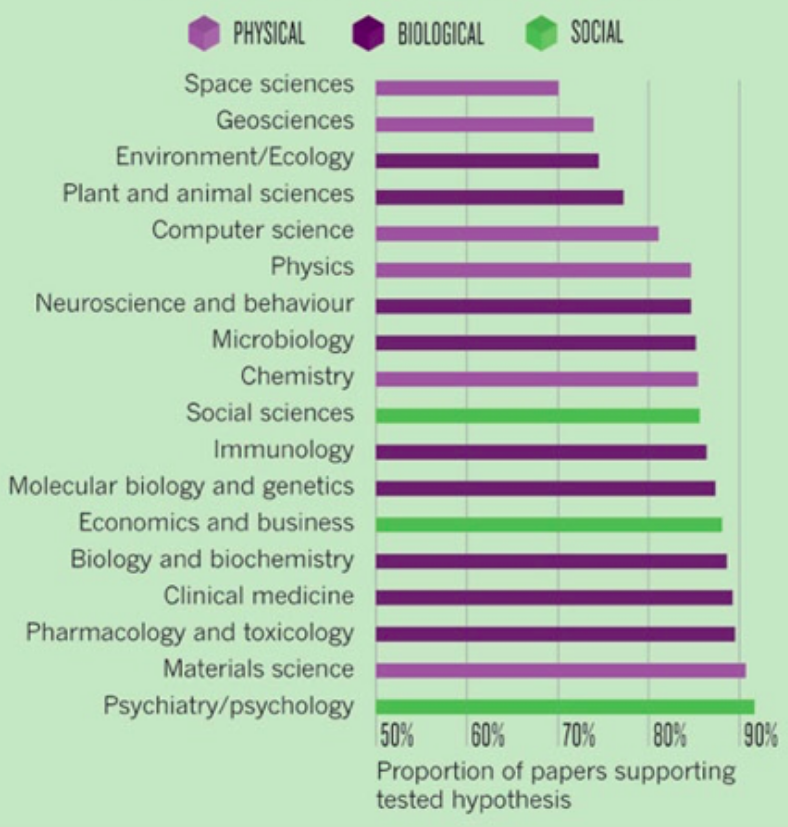 POSITIVE RESULTS BY DISCIPLINE
Fanelli D (2010) “Positive” Results Increase Down the Hierarchy of the Sciences. PLOS ONE 5(4): e10068. doi:10.1371/journal.pone.0010068
http://journals.plos.org/plosone/article?id=10.1371/journal.pone.0010068
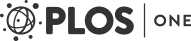 [Speaker Notes: By presenting a more complete picture of all research in a field, regardless of that research’s outcome, preregistration can help address some of the negative effects of this publication bias:
Avoid duplication of work
Identify areas of study that present unexpected challenges for researchers
Let’s go ahead and add some of our basic study design information to our project’s wiki on the OSF.]
ADD DETAILS TO YOUR OSF PROJECT
Study population: ANES 2012 Dataset
Sample size: 199 subjects
What variables will you use?
[Speaker Notes: In preparation for preregistering, let’s go ahead and fill in some missing details about our basic study design.
Go to your project wiki and add in the dataset we are using, which is the ANES 2012 dataset, our sample size, which is 199,  and write in whatever variables you choose as part of your group’s research question. Mine are going to be “self-reported gender” and “self-reported political ideology”.
Hit “save.

----

[Transition from OSF back to slides] “The information entered here is the minimum for a preregistration. We have just enough information to tell someone what we are studying. If we want to test a hypothesis in our research we can also document our plan for data  analysis, which is called a ‘pre-analysis plan’.”]
PRE-ANALYSIS PLAN
Details the analyses planned for hypothesis testing:
Sample size
Data processing and cleaning procedures
Exclusion criteria
Statistical analyses
Including a pre-analysis plan in your preregistration helps decrease researcher degrees of freedom
RESEARCHER DEGREES OF FREEDOM
All data processing and analytical choices made after seeing and interacting with your data
Should I collect more data?
Which observations should I exclude?
Which conditions should I compare?
What should be my main DV?
Should I look for an interaction effect?
[Speaker Notes: Who has heard of RDF? What about P-Hacking or “data fishing”? All refer to the same general issue outlined here, which is making decisions about how to analyze data after interacting with that data.

These questions are all perfectly legitimate decisions for a researcher to make, they are the same ones we ask you to document in your pre-analysis plan, but once we have started interacting with data, any changes we make to our analysis plan can significantly  undermine the strength of our work.]
False Positive Inflation
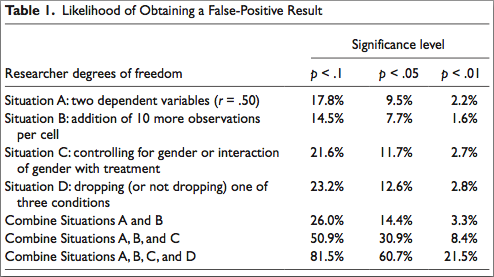 Simmons, Nelson, & Simonsohn (2011)
[Speaker Notes: The results from this 2011 study help show the potential consequences of making data-dependant analysis choices. Study used computer generated data that contained no actually significant relationships. False positive rate should have been less than 5%.

By making a series of small changes to the analysis plan, the false positive rate can go all the way above 60%.

The danger here is just how reasonable these decisions can seem in the middle of conducting a study. Unless we take proactive steps to document our analysis plan and any changes to it, we may be unable to even know where in this range of values our own work falls.

That can make our results impossible to reproduce and potentially waste years of our lives if we pursue follow up research based on these inflated results.


this is also assuming your initial false positive rate was .05, which may not be true given that we often work with somewhat unreliable measures, low powered studies, and don’t often treat sitmuli as random factors which can all also increase false positive rates]
“
The first principle is that you must not fool yourself, and you are the easiest person to fool. After you’ve not fooled yourself, it’s easy not to fool other scientists. You just have to be honest in a conventional way after that.
”
Richard P. Feynman
Cargo Cult Science, (1974)
[Speaker Notes: We as humans process information in biased fashion.

We interpret new information in ways that fit our existing beliefs and perceptions.

No one is a purely objective observer.

That is why we need *procedural* solutions like preregistering your study design and analysis plan.]
WHY PREREGISTER?
Preregistration helps reduce the “file drawer effect” by increasing discoverability of unpublished studies
Preregistered analysis plans help improve study accuracy and replicability by guarding against unintended false positive inflation.
[Speaker Notes: So now we have an additional reason to preregister when we are testing hypotheses. Now that we have explored some reasons, and added some study design information to our OSF project, lets take a look at how to preregister our project.]
STEPS
Create a structured workspace
Preregister study
Document research plan
Document a pre-analysis plan (if confirmatory)
Make public snapshot
How to Preregister on the OSF
EXPLORATORY VS. CONFIRMATORY ANALYSES
Exploratory
Interested in exploring possible patterns/relationships in data to develop hypotheses
Confirmatory
Have a specific hypothesis you want to test
EXPLORATORY VS. CONFIRMATORY ANALYSES
Exploratory
Interested in exploring possible patterns/relationships in data to develop hypotheses
Confirmatory
Have a specific hypothesis you want to test
Preregistered analysis plans clarify which results are exploratory and which are confirmatory
SIGNALS: MAKING BEHAVIORS VISIBLE PROMOTES ADOPTION
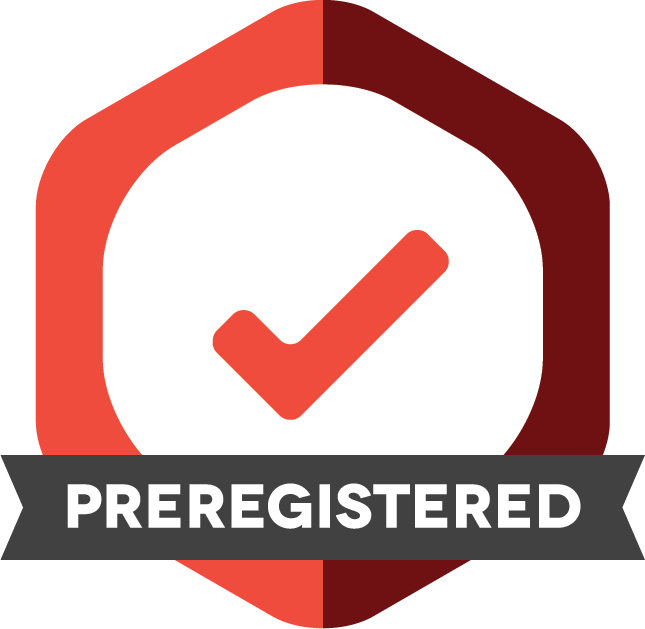 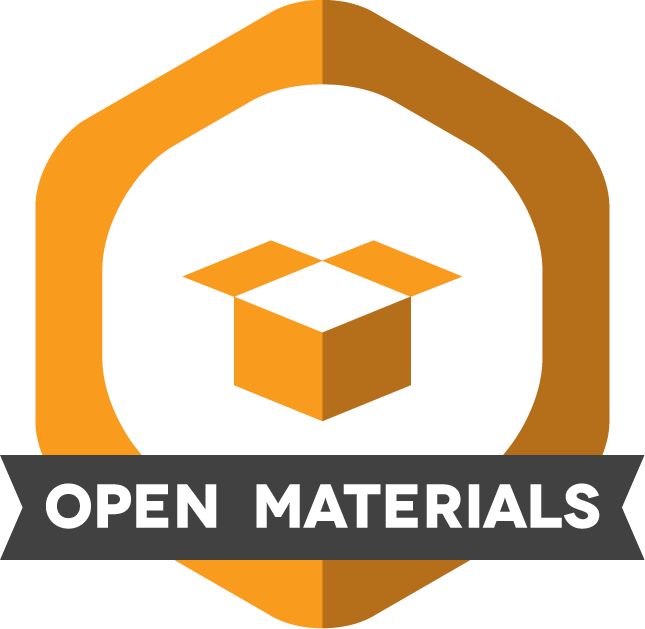 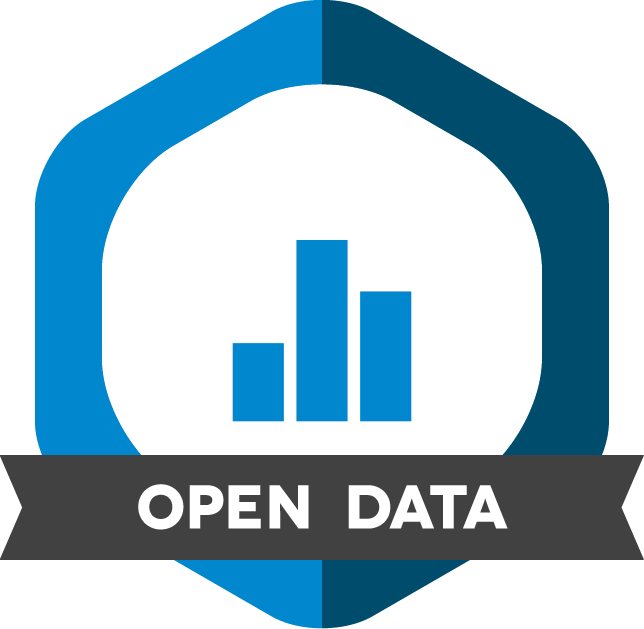 https://cos.io/badges
[Speaker Notes: Badges

Open Data
Open Materials
Preregistration

Psychological Science (Jan 2014)]
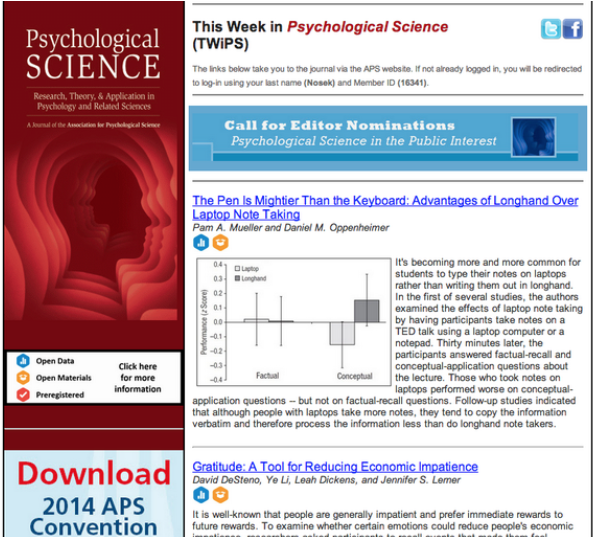 Psychological Science: the first journal to adopt Badges
[Speaker Notes: Also have an initiative to get journals ot adopt review of pre-registered reports of publications, so not even publication decisions are data dependent, but are made instead on the solidness of theory, study design, and analyses]
DATA AVAILABILITY IN PSYCHOLOGICAL SCIENCE
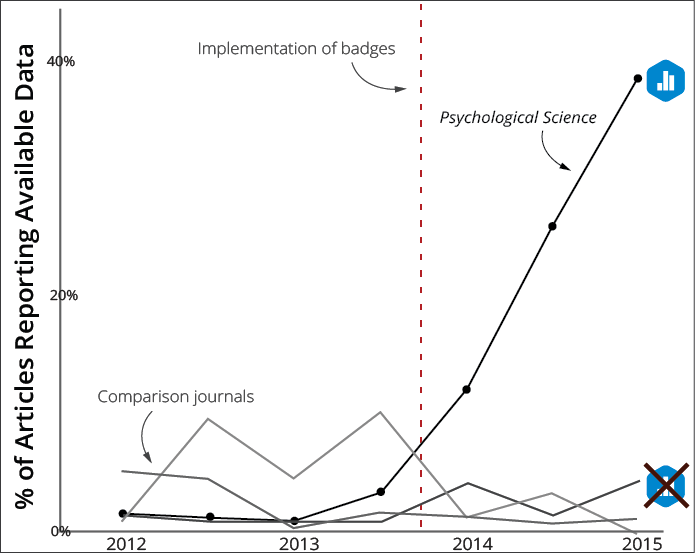 Kidwell et al. 2016. PLoS Biology, 14(5), e1002456. doi: 10.1371/journal.pbio.1002456
[Speaker Notes: 10x increase from 2013 to 2015

Kidwell, M. C., Lazarevic, L. B., Baranski, E., Hardwicke, T. E., Piechowski, S., Falkenberg, L-S., Kennett, C., Slowik, A., Sonnleitner, C., Hess-Holden, C., Errington, T. M., Fiedler, S., & Nosek, B. A. (2016). Badges to acknowledge open practices: A simple, low-cost, effective method for increasing transparency. PLoS Biology, 14(5), e1002456. doi:10.1371/journal.pbio.1002456]
$1,000,000 PREREGISTRATION CHALLENGE
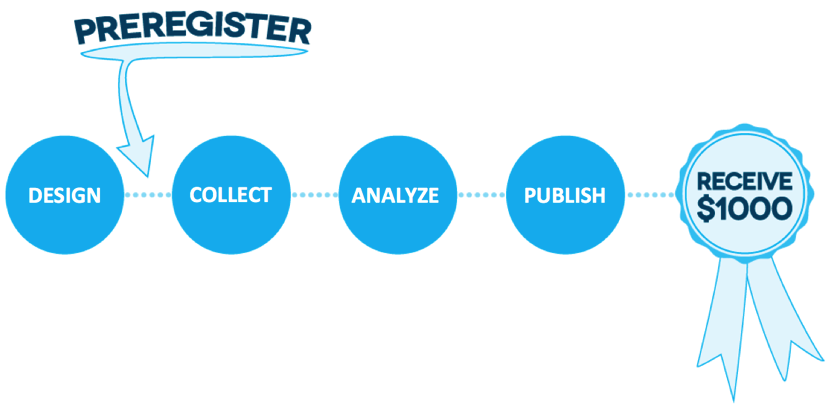 [Speaker Notes: Another incentive for researchers to try out preregistration.]
$1,000,000 PREREGISTRATION CHALLENGE
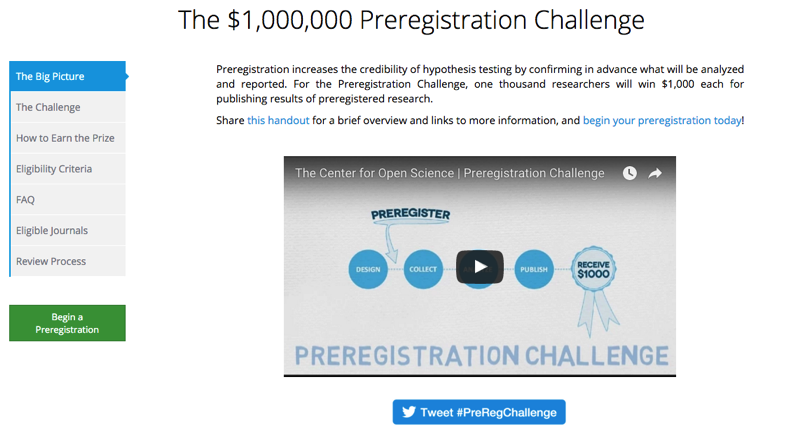 https://cos.io/prereg
TRADITIONAL ACADEMIC PUBLISHING MODEL
https://cos.io/rr
[Speaker Notes: Review of intro and methods prior to data collection; published regardless of outcome

Beauty vs. accuracy of reporting
Publishing negative results
Conducting replications
Peer review focuses on quality of methods]
REGISTERED REPORTS
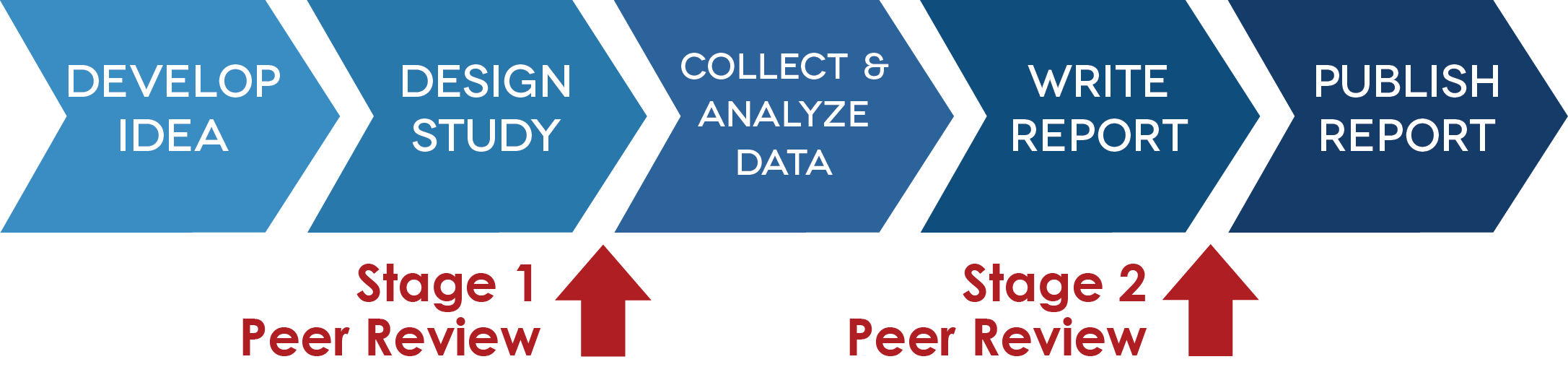 https://cos.io/rr
[Speaker Notes: Review of intro and methods prior to data collection; published regardless of outcome

Beauty vs. accuracy of reporting
Publishing negative results
Conducting replications
Peer review focuses on quality of methods]
REGISTERED REPORTS
Adv in Mthds & Practices in Psyc Sci
AIMS Neuroscience
Attention, Percept., & Psychophys
Cognition and Emotion
Cognitive Research
Comp. Results in Social Psychology
Cortex
Drug and Alcohol Dependence
eLife
Euro Journal of Neuroscience
Experimental Psychology
Infancy
Int’l Journal of Psychophysiology
Journal of Accounting Research
Journal of Business and Psychology
Journal of Cogn. Enhancement
Journal of Euro. Psych. Students
Journal of Expt’l Political Science
Journal of Personnel Psychology
Journal of Media Psychology
Leadership Quarterly
Nature Human Behaviour
Nicotine and Tobacco Research
NFS Journal
Nutrition and Food Science Journal
Perspectives on Psych. Science
Royal Society Open Science
Social Psychology
Stress and Health
Work, Aging, and Retirement
more at https://cos.io/rr
[Speaker Notes: Review of intro and methods prior to data collection; published regardless of outcome

Beauty vs. accuracy of reporting
Publishing negative results
Conducting replications
Peer review focuses on quality of methods]
ADDITIONAL SLIDES
The slides that follow provide additional information and can be displayed as needed.
REGISTERED REPORTS COMMITTEE
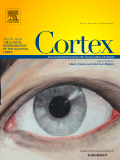 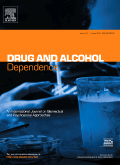 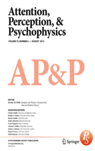 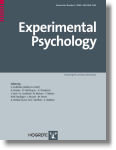 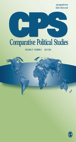 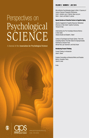 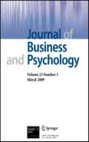 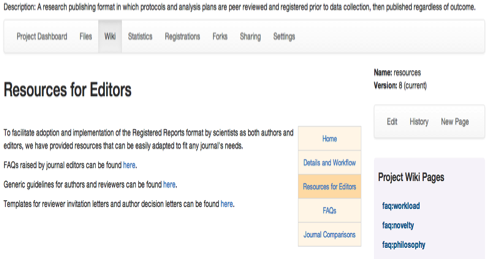 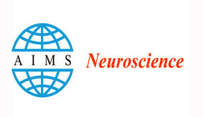 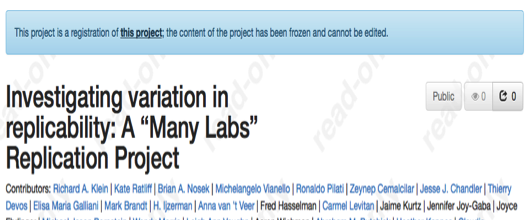 cos.io/rr
[Speaker Notes: COS helps coordinate a committee of editors and others interested in the format - committee led by Chris Chambers (University of Cardiff)
The RR’s committee maintains best practices for RR’s and tracks use of RR’s by journals-  Variations include an open submission format for any preregistered research, RR’s focused on replication with open calls for participating labs, and special issues focused on RR’s
Committee also provides resources to the community: guidelines + templates for editors; comparisons of features by journals for authors + researchers. 
Goal: easy adoption.]
EARLY ADOPTERS
AIMS Neuroscience
Attention, Perception & Psychophysics
Comparative Political Studies
Comprehensive Results in Social Psychology
Cortex
Drug and Alcohol Dependence
eLife
Experimental Psychology
Frontiers in Cognition 
Journal of Business and Psychology
Nutrition and Food Science Journal
Perspectives on Psychological Science
Social Psychology
Working, Aging, and Retirement
CONNECTING SILOS TO ENABLE INCREASED DISCOVERY
SHARE
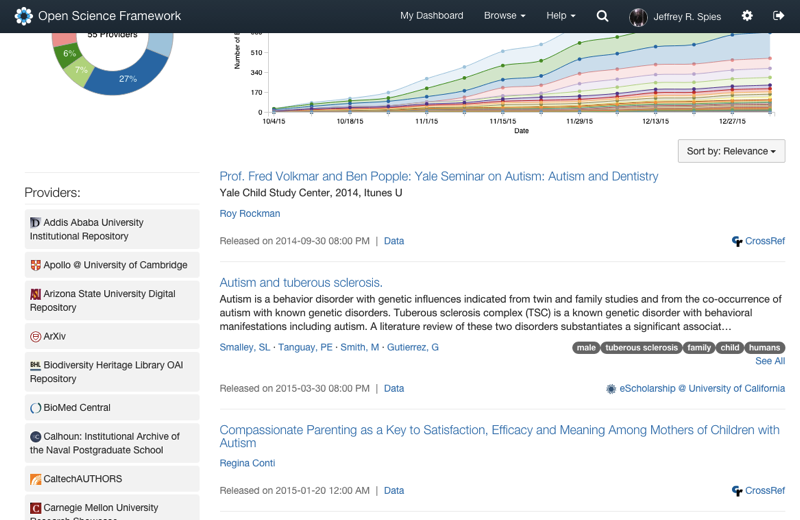 osf.io/share
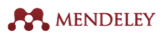 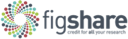 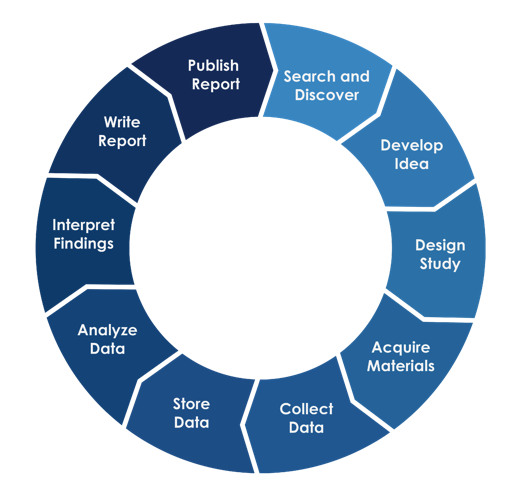 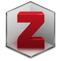 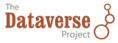 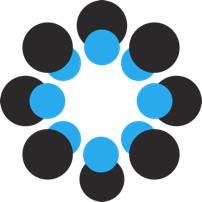 OSF
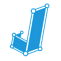 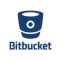 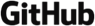 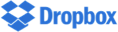 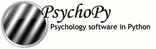 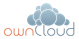 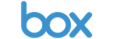 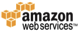 OpenSesame
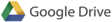 Local data storage
Institutional
repositories
and
reporting
Custom data collection workflows
IRB 
processes
Grant administration
HPC
clusters
Data
management
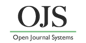 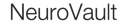 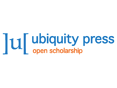 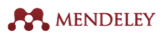 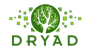 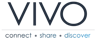 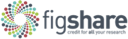 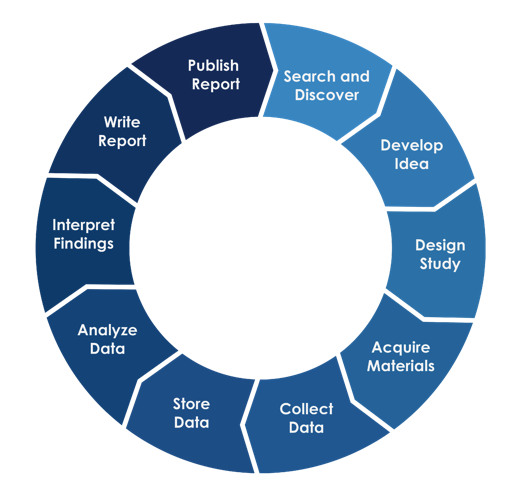 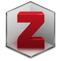 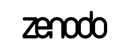 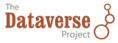 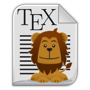 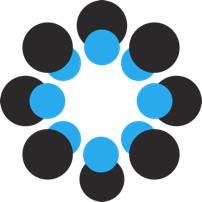 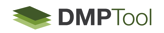 OSF
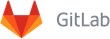 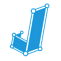 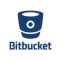 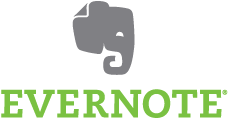 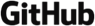 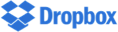 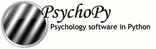 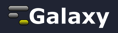 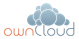 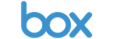 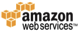 OpenSesame
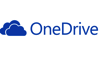 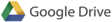 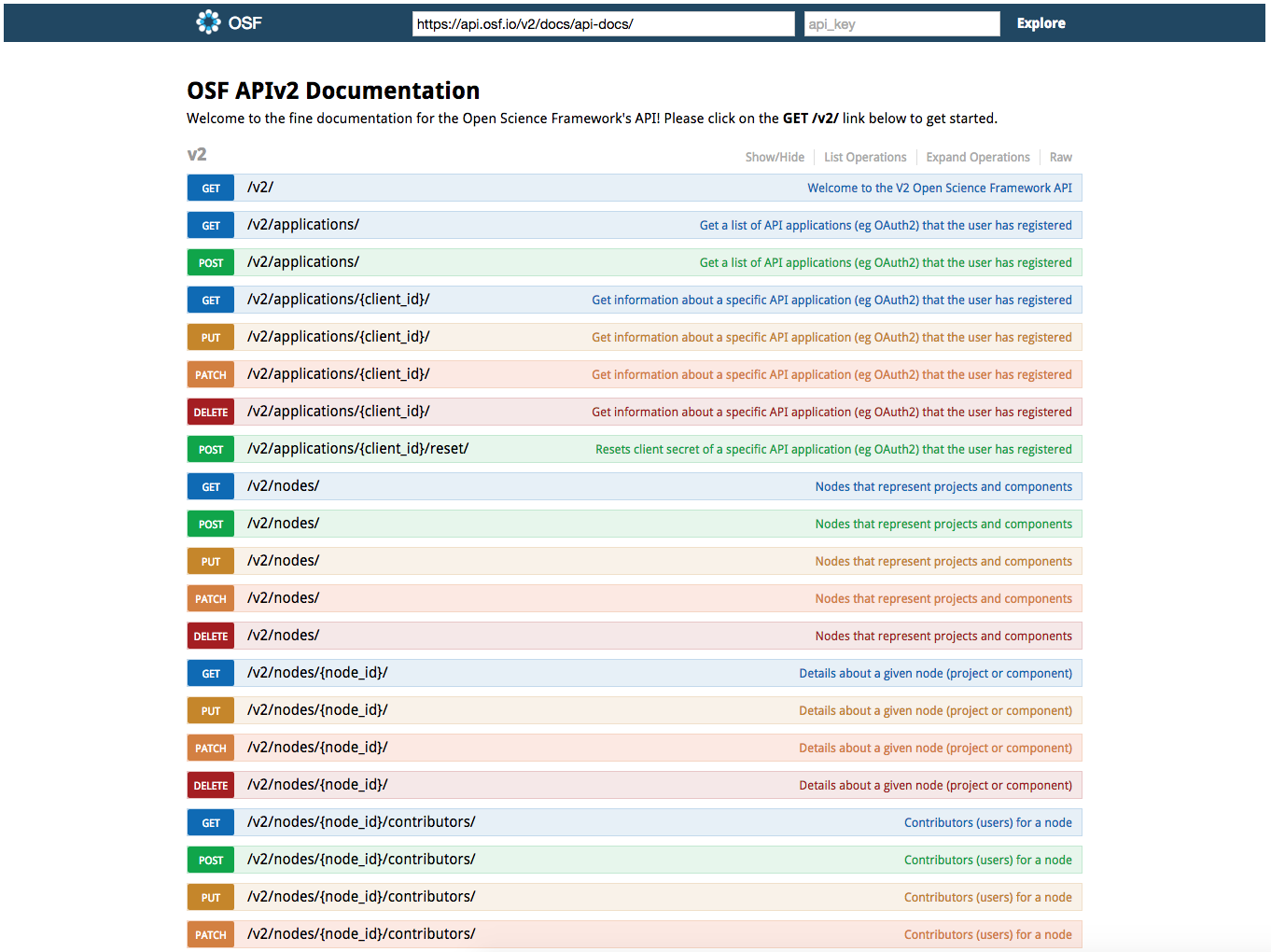 API DOCS
https://api.osf.io/v2/docs/
[Speaker Notes: Localized connections are now possible with the OSF API.]
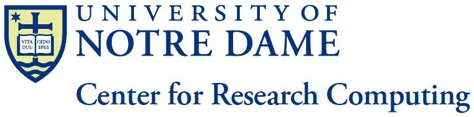 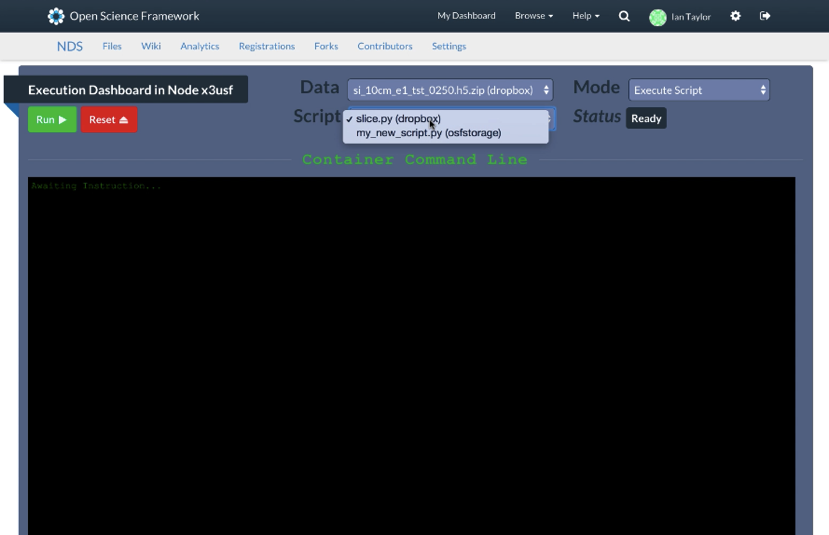 Awaiting Instruction…
SLIDES for OFFLINE PRESENTATION
The slides follow the curriculum and can be used to present course content in the event of a wifi failure
PUT DATA, MATERIALS, AND CODE ON THE OSF
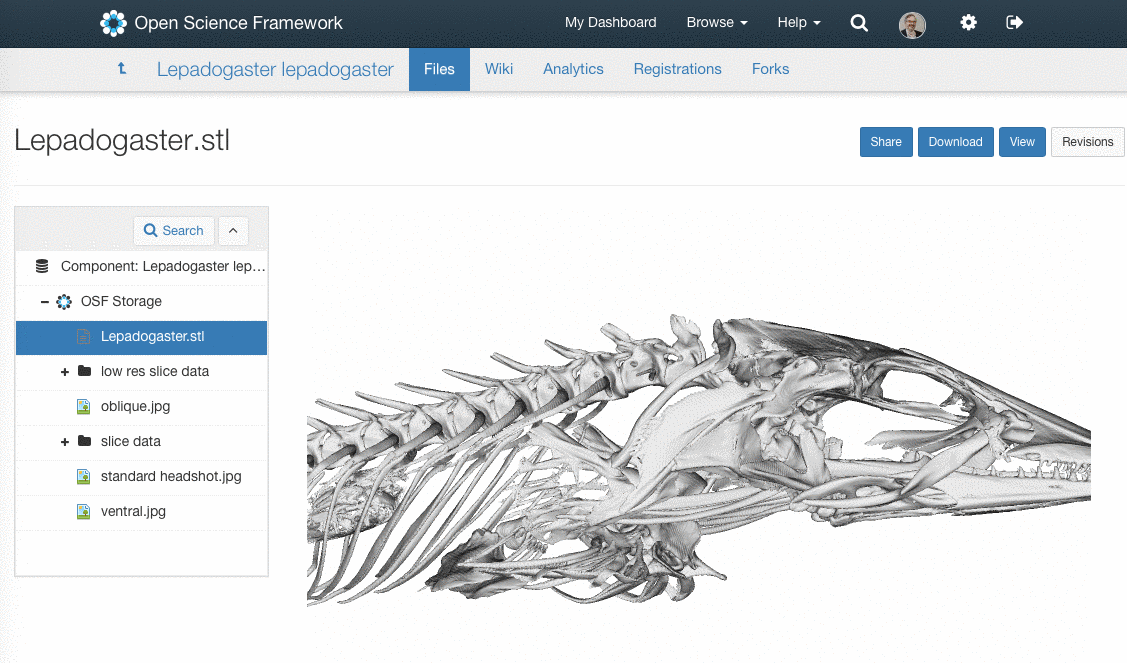 MANAGE ACCESS AND PERMISSIONS
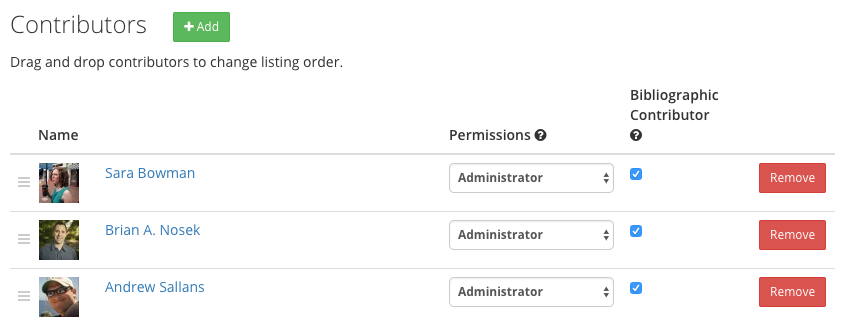 AUTOMATE VERSIONING
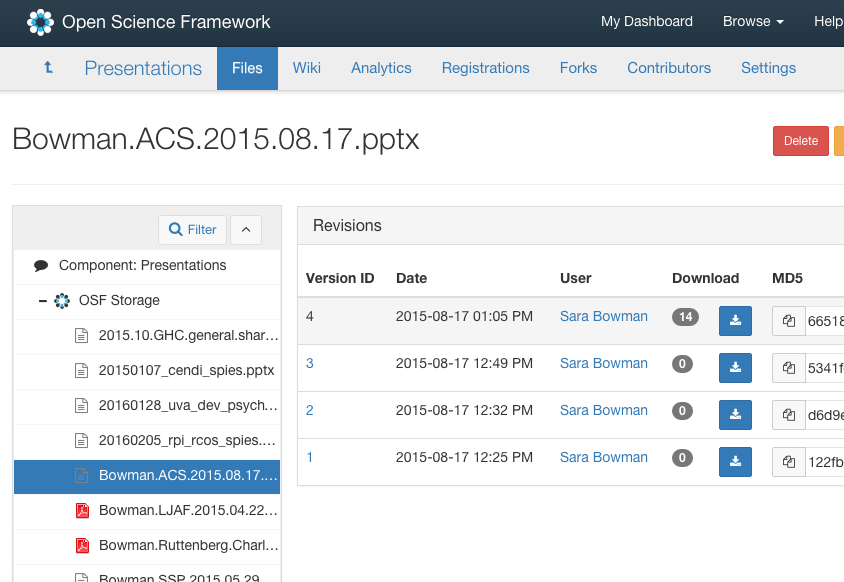 recent and previous versions of file
SHARE YOUR WORK
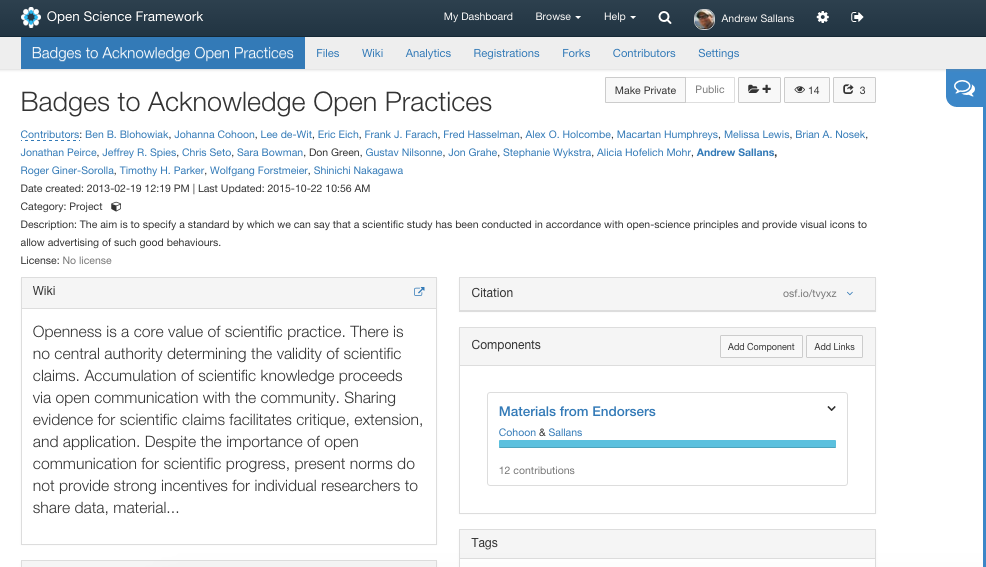 GET A PERISISTENT IDENTIFIER
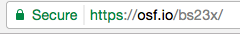 persistent identifier
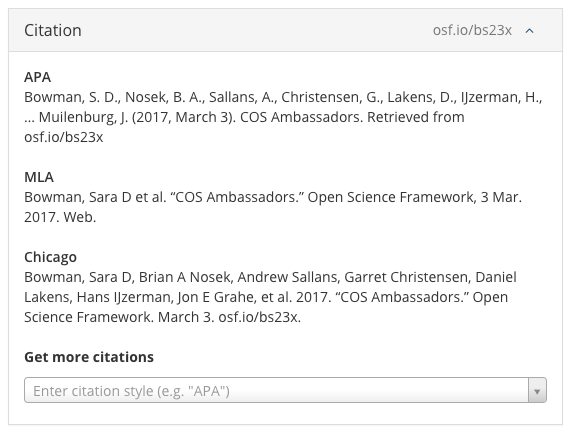 used in a citation
ANALYTICS
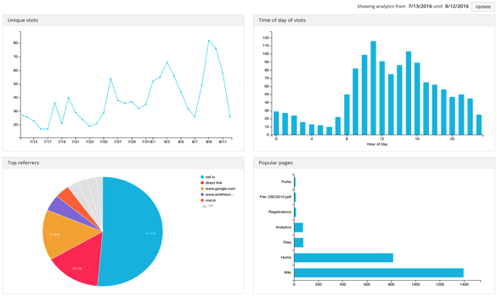 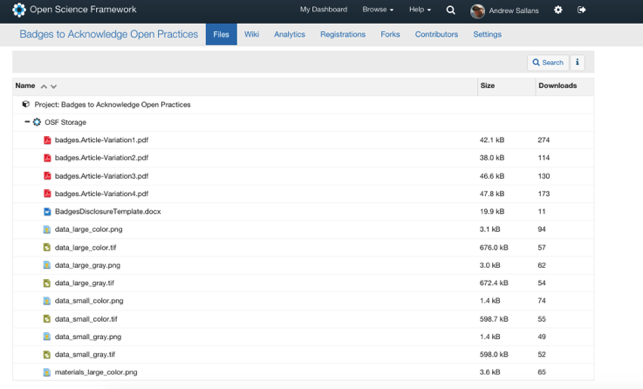 File downloads
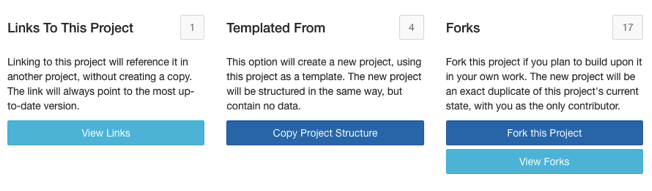 Forks